Missionary Care
Almighty Father in heaven, our hearts rejoice in Your amazing salvation accomplished through Your Son Jesus Christ. For one of the poorest countries in Asia, Cambodia, we cry out to You for more open doors for the Gospel to spread. We commit Yu Chen Chen, who has been the long-term missionary in Cambodia since 2002, unto Your gracious hand.
Cont...
Missionary Care
May the light of Your powerful presence shine on Chen Chen every day, setting her heart on fire with love for You and the Cambodians. Lord Jesus, bless Chen Chen in her teaching ministry in the Bible School at the capital city, Phnom Penh. Use her to nurture and develop the next generation of spiritual leaders in Cambodia, Amen.
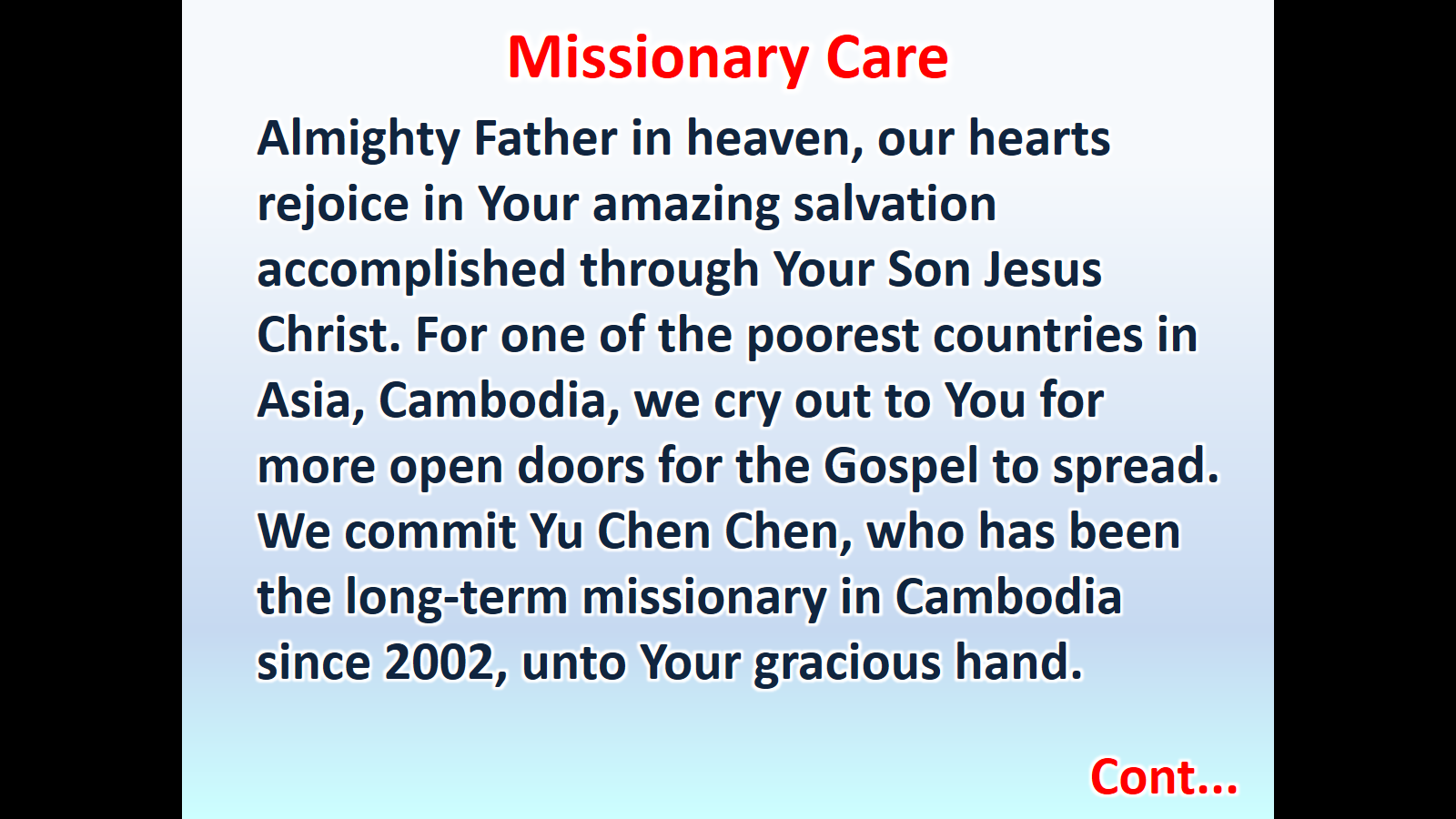 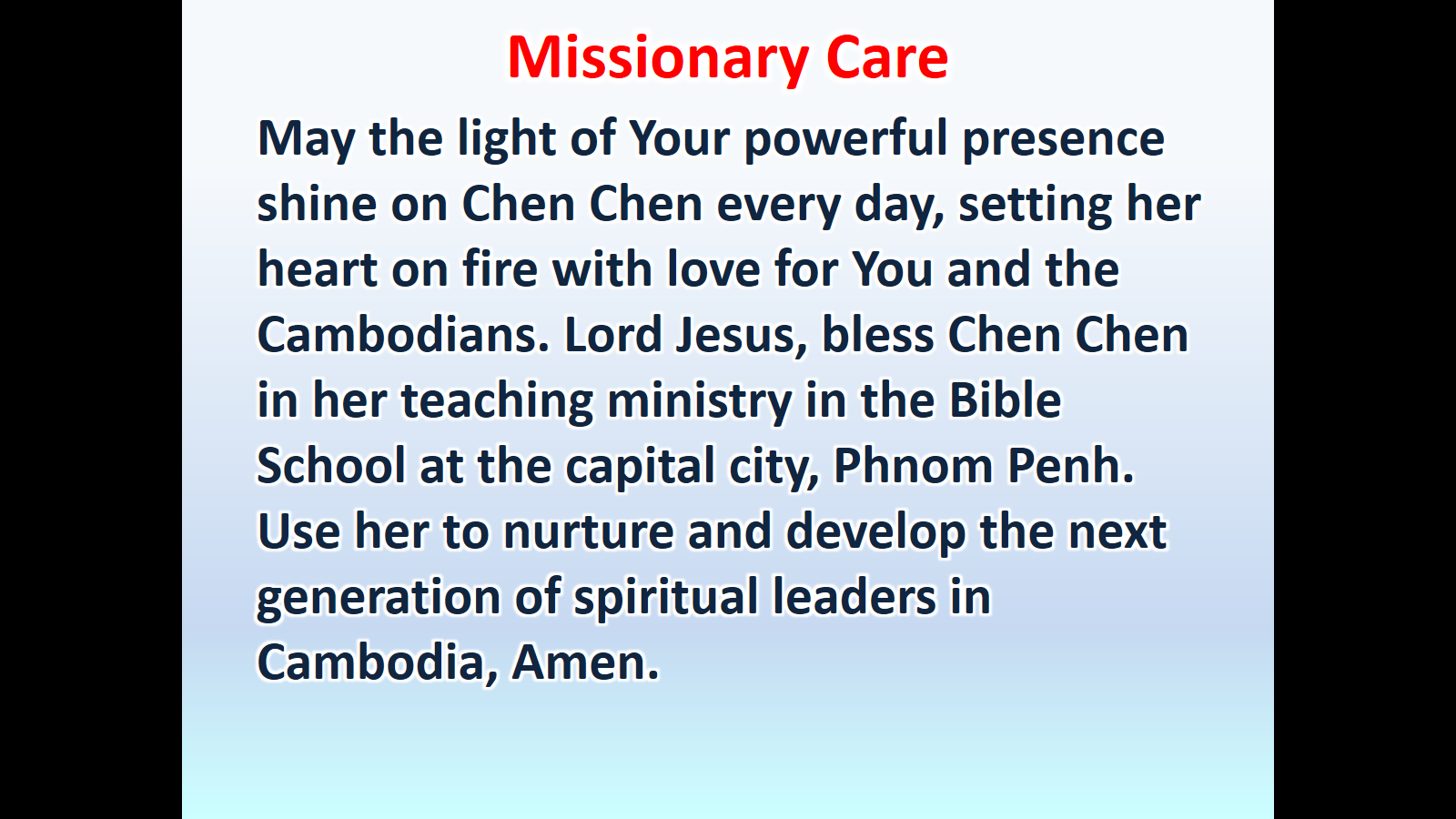